GINOP-5.3.4-16-2018-00035„MUNKABIZTONSÁG ÉS A MUNKAEGÉSZSÉGÜGY KOMPLEX FEJLESZTÉSE AZ ADMINISZTRATÍV ÉS SZOLGÁLTATÁST TÁMOGATÓ TEVÉKENYSÉG, ÉS A MŰVÉSZET, SZÓRAKOZTATÁS, SZABADIDŐ ÁGAZATOK TERÉN”Projektnyitó rendezvény2018.08.07.
Tartalomjegyzék
Konzorciumi partnerek

A projekt adatai

Ágazaton belüli tevékenységek

Projekt fő céljai

Projekt főbb tevékenységei
Konzorciumi Partnerek
Konzorciumvezető:
Magyar Iparszövetség (OKISZ)
www.okisz.hu

Konzorciumi partner: 
Szakszervezetek Együttműködési Fóruma (SZEF)
www.szef.hu
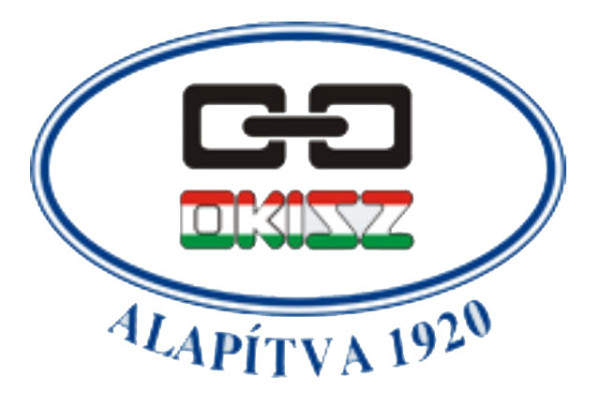 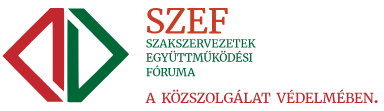 Projekt adatai
Ágazaton belülI Tevékenységek
Kölcsönzés (gépjármű, háztartási cikkek, sporteszközök, immateriális javak)
Munkaerőpiaci szolgáltatás (közvetítés, kölcsönzés)
Utazásközvetítés, szervezés
Biztonsági, nyomozói tevékenység (személyi biztonság, biztonsági rendszerek, nyomozás)
Épületüzemeltetés, zöldterület kezelés (épület, gyárak, irodatakarítás, parkok, kertek telepítése, gondozása, fenntartása)
Adminisztratív munkák (recepció, fénymásolás, irodai szolgáltatás)
Alkotó, művészeti, szórakoztató tevékenység (előadó, alkotóművész)
Könyvtári, múzeumi tevékenység (növény-, állatkert)
Szerencsejáték, fogadás
Sport, szabadidős tevékenység (testedzés, egyesületi, vidámpark)
Projekt fő céljai
Komplex munkavédelmi programok megvalósítása, mely segíti a gazdaságfejlesztési és kormányzati elképzeléseket

A
              munkahelyek fizikai és mentális szempontból biztonságosabbá tétele

A
              munkavállalók és munkaadók részére történő munkavédelmi témájú képzés és segítségnyújtás más országok és egyes ágazatok, kutatások példái alapján 

A
              munkahelyi légkör, a termelékenység, a hatékonyság javítása, illetve az egészségügyi és társadalombiztosítási költségek csökkentése
Projekt Főbb tevékenységei
A kutatási terv bővítése
Munkavédelmi képviselők ágazatspecifikus képzési tananyagfejlesztése
Online munkavédelmi és munkaegészségügyi eszközök készítése
Tájékoztató kiadványok szerkesztése (6 különböző témában)
Médiakampány
Rendezvények szervezése (összesen 300 fő bevonása, 6 régióban)
Kutatás
Honlap készítése
Koordináció
Munkavédelmi képviselő képzésének lebonyolítása (72 képviselő bevonása)
Online munkabiztonsági és munkaegészségügyi eszközök (IT fejlesztés)
Online munkavédelmi eszközök kidolgozása (tartalomfejlesztés)
KÖSZÖNÖM A FIGYELMET!